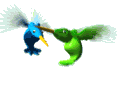 TỰ NHIÊN
XÃ HỘI
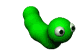 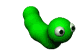 LỚP 3
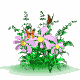 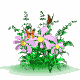 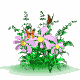 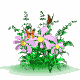 Bài 66 :BỀ MẶT TRÁI ĐẤT
Các thành phần quan trọng trên bề mặt Trái Đất
QUAN SÁT TRANH
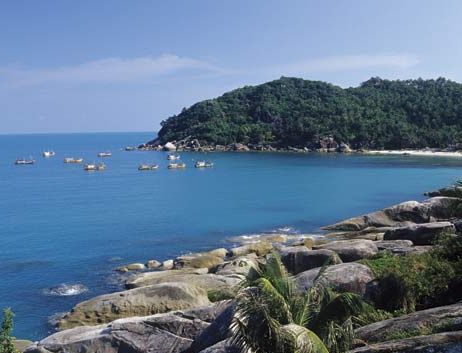 CHỈ TRÊN HÌNH :      -CHỖ NÀO LÀ ĐẤT                                           -CHỖ NÀO LÀ NƯỚC
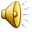 Nước
Đất
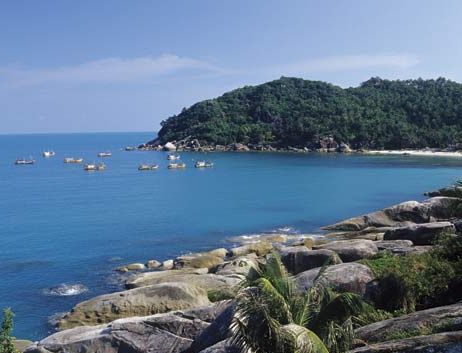 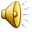 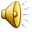 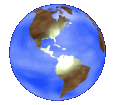 Đại dương
Lục địa
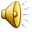 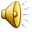 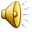 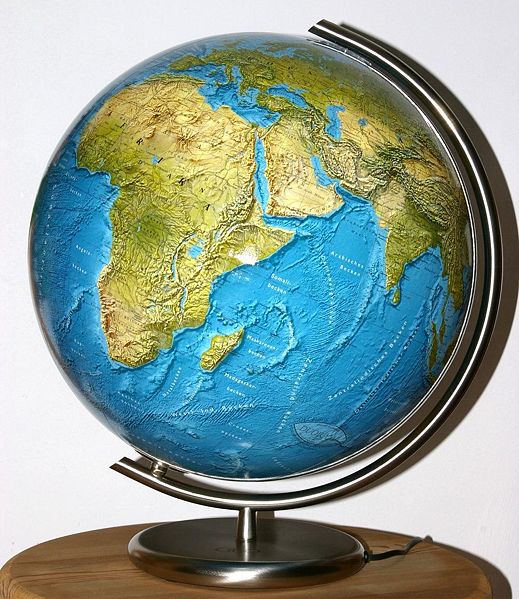 Đất
Nước
Trả lời câu hỏi:
Những khối đất liền lớn trên bề mặt trái đất gọi là  gì?
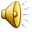 Những khoảng nước rộng mênh mông bao bọc phần lục địa gọi là gì?
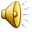 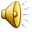 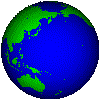 Điền dấu > hoặc dấu < vào ô trống:
Trên bề mặt trái đất


Phần Đại dương                        Phần lục địa
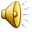 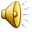 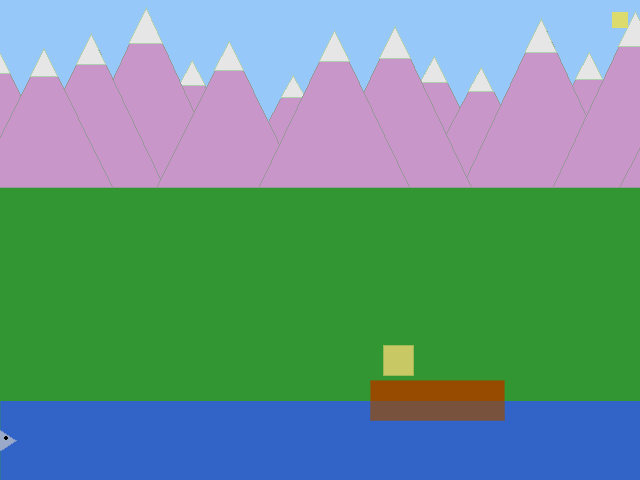 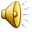 Tìm hiểu về đại dương
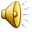 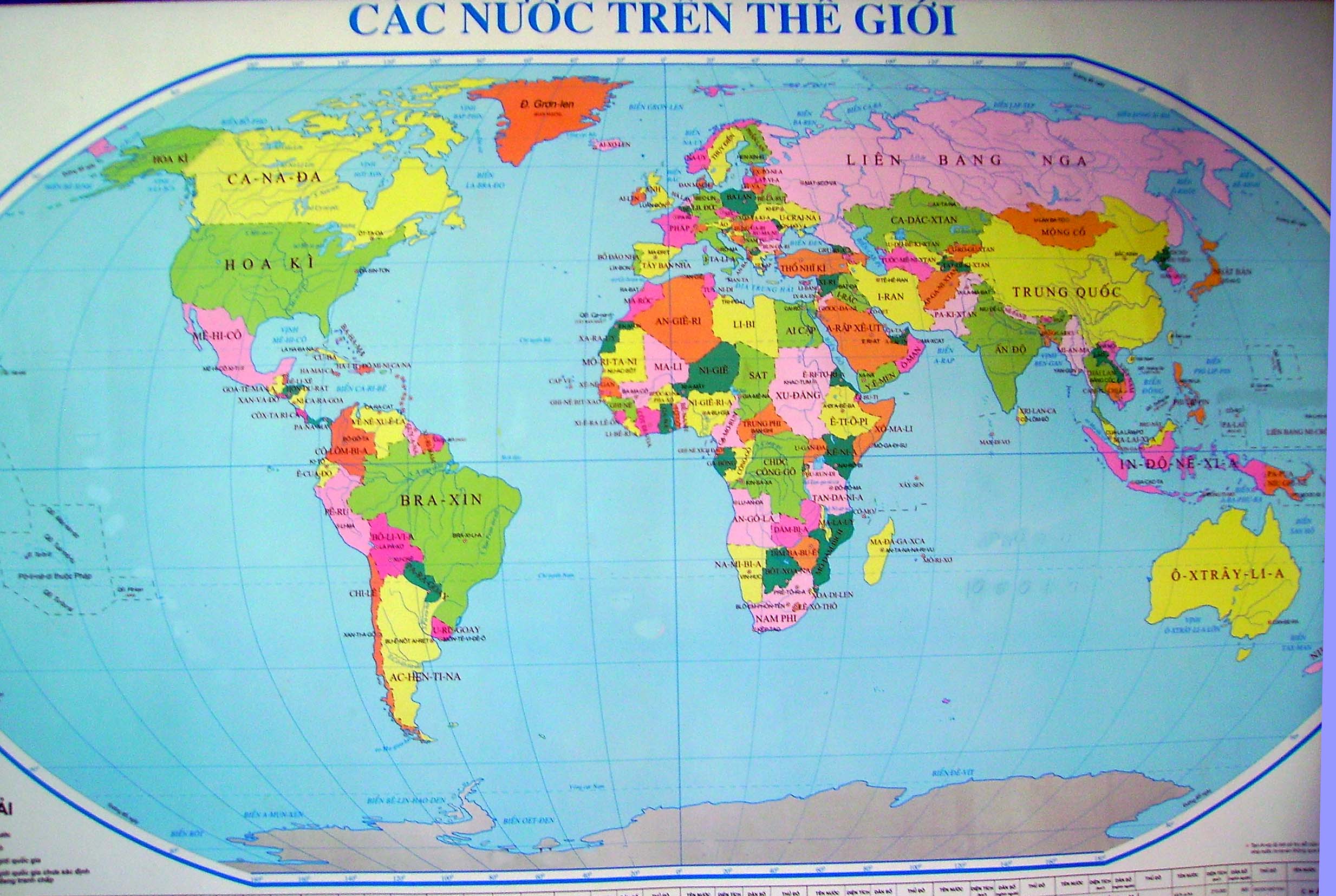 Bắc Băng Dương
Thái Bình Dương
Đại Tây     Dương
Thái Bình Dương
Ấn Độ     Dương
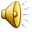 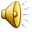 Tìm hiểu về lục địa
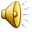 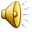 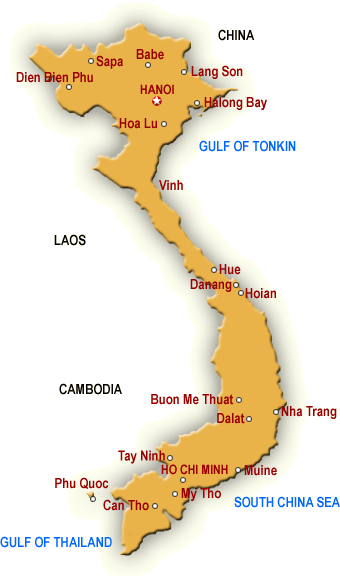 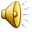